8. évfolyam – 1. téma
Szuperhatalmak szembenállása
1 Csoportosítsa!
Magyarország
Német Demokratikus Köztársaság
Német Szövetségi Köztársaság
Szovjetunió
USA
Lengyelország
Franciaország
Olaszország
Nagy-Britannia
Románia
Megoldás
2. Párosítsa!
Nemzetközi Egészségügyi Szervezet
 Nemzetközi Valutaalap
 Élelmezésügyi és Mezőgazdasági Világszervezet 
Egyesült Nemzetek Nevelésügyi, Tudományos és Kulturális Szervezete
Egyesült Nemzetek Nemzetközi Gyermek Gyorssegélyalapja
Természetvédelmi Világalap
FAO
UNESCO
WHO
UNICEF
WWF
IMF
Megoldás
3. Melyik fogalomra ismer?
Megoldás
4. Rendezze időrendbe!
Megoldás
5. Kire ismer a képeken?
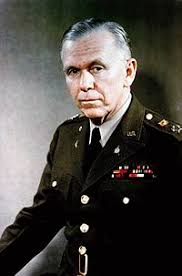 2
1
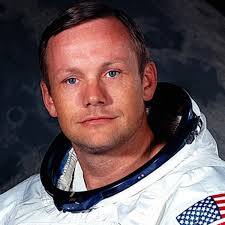 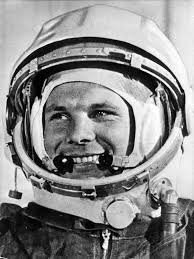 3
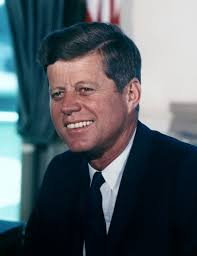 4
6
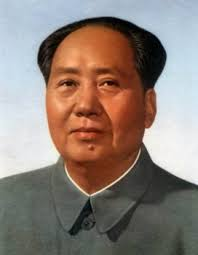 ________________
 ________________
 ________________
 ________________
 ________________
 ________________
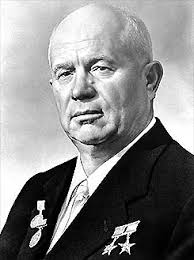 5
Megoldás
6. Rendszerezze!
Termelőeszközök társadalmi tulajdona
Profitorientált
Piac szabályzó szerepe érvényesül
Állam elosztó szerepe
Állami tulajdon a döntő
Vállalkozások szabadsága
Munkanélküliség 
Teljes foglalkoztatottság
Megoldás
7. Párosítsa a konfliktusokat!
1947
1948-1949
1948-1973
1950-1953
1962
1965-1973
Kubai rakétaválság
Vietnami – amerikai háború
Észak – Dél Koreai háború
Arab-izraeli háború
Berlini blokád
India függetlenségi mozgalma
Megoldás
8. Írja a táblázatba melyik ország vezetője?
Megoldás
9. Mely országokat jelölnek a számok!
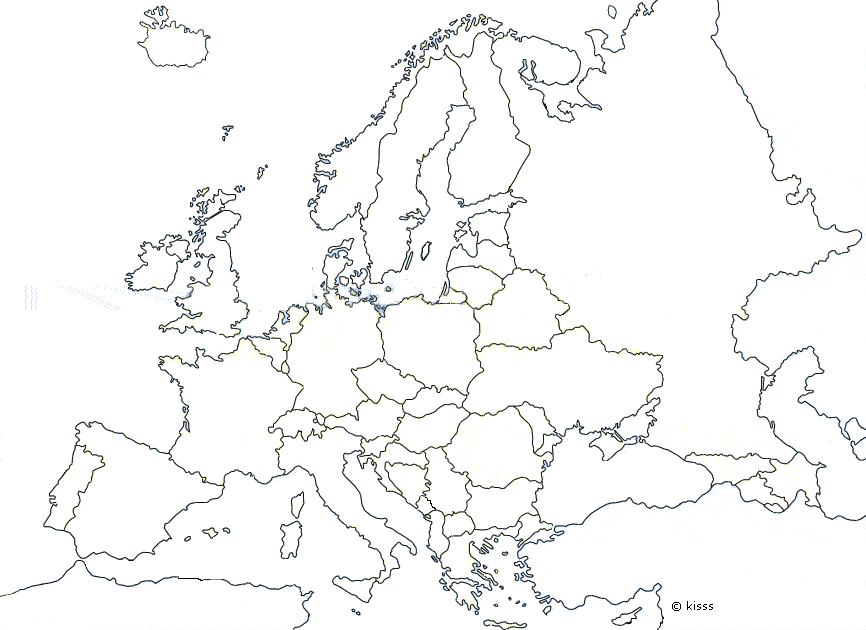 ____________
____________
____________
____________
____________
____________
____________
____________
____________
____________
____________
____________
____________
____________
10
8
9
11
3
7
4
2
6
12
1
13
5
14
Megoldás
10. Milyen politikai elvre ismer rá?
„Az atomfegyverek igazából nem fegyverek, hanem politikai eszközök, amelyek a „szuperhatalomságot” katonai tekintetben „ámítássá” degradálják, mert ha használatba kerülnek, végső soron a „szuperség” és a hatalom együtt szűnik meg… Ha egy helyiségben, amelynek padlóját benzin borítja, két olyan ember ül, akik egyikének öt gyufája van, míg a másiknak csak négy, az első gyufaszál meggyújtása után minden további kalkuláció érdektelen.”
,,az oroszok egy olyan összecsapásra készülnek, amelynek talán sosem lesz vége, és ők úgy látják, hogy már eddig is számos előnyt gyűjtöttek. Észben kell tartani, hogy volt idő, amikor a kommunista párt az orosz nemzeti életben csak egy kicsiny kisebbségét alkotott, míg a mai szovjet hatalom kihat a világ egész közösségére”. Emiatt ,,szilárd …. politikára van szükség, melynek célja, hogy szembesítse az oroszokat egy megváltoztathatatlan ellenerővel mindenhol, ahol ők a betolakodás jeleit mutatják a békés és biztonságos világ érdekeibe”
Megoldás
11. Töltse ki a táblázatot!
Megoldás
12. Milyen eseményt ábrázolnak a képek?
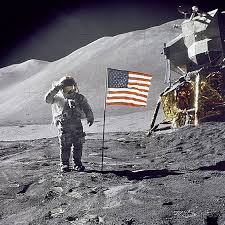 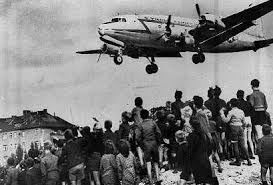 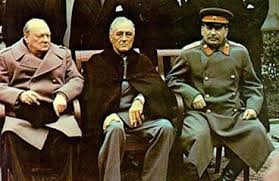 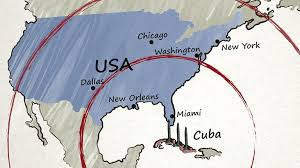 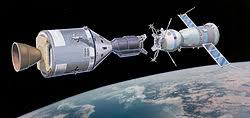 Megoldás
1. Megoldás
Magyarország
Német Demokratikus Köztársaság
Német Szövetségi Köztársaság
Szovjetunió
USA
Lengyelország
Franciaország
Olaszország
Nagy-Britannia
Románia
Vissza
2. Megoldás!
Nemzetközi Egészségügyi Szervezet
 Nemzetközi Valutaalap
 Élelmezésügyi és Mezőgazdasági Világszervezet 
Egyesült Nemzetek Nevelésügyi, Tudományos és Kulturális Szervezete
Egyesült Nemzetek Nemzetközi Gyermek Gyorssegélyalapja
Természetvédelmi Világalap
FAO
UNESCO
WHO
UNICEF
WWF
IMF
Megoldás
1 – C
2 – D
3 – A
4 – E
5 – F
6 - B
Vissza
3. Megoldás
Megoldás
1 – D; 2 – A; 3 – C; 4 – E; 5 - B
Vissza
4. Megoldás
Vissza
5. Megoldás
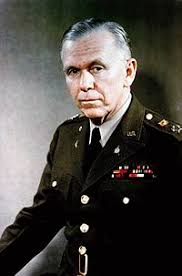 2
1
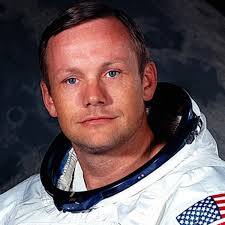 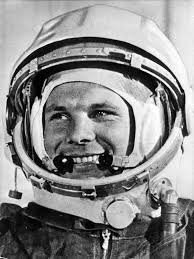 3
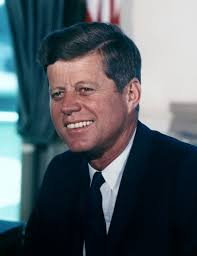 4
6
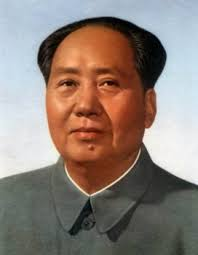 George Marshall
 Jurij Gagarin
 Neil Amstrong
 John Fitzgerald Kennedy
 Nyikita Szergejevics Hruscsov
 Mao-Ce tung
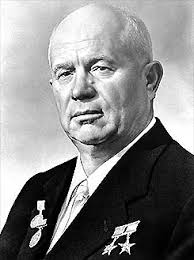 5
Vissza
6. Megoldás!
Termelőeszközök társadalmi tulajdona
Profitorientált
Piac szabályzó szerepe érvényesül
Állam elosztó szerepe
Állami tulajdon a döntő
Vállalkozások szabadsága
Munkanélküliség 
Teljes foglalkoztatottság
Vissza
7. Megoldás
1947
1948-1949
1948-1973
1950-1953
1962
1965-1973
Kubai rakétaválság
Vietnami – amerikai háború
Észak – Dél Koreai háború
Arab-izraeli háború
Berlini blokád
India függetlenségi mozgalma
Megoldás
1 – E
2 – F
3 – D
4 – C
5 – B
6 - A
Vissza
8. Megoldás
Vissza
9. Megoldás
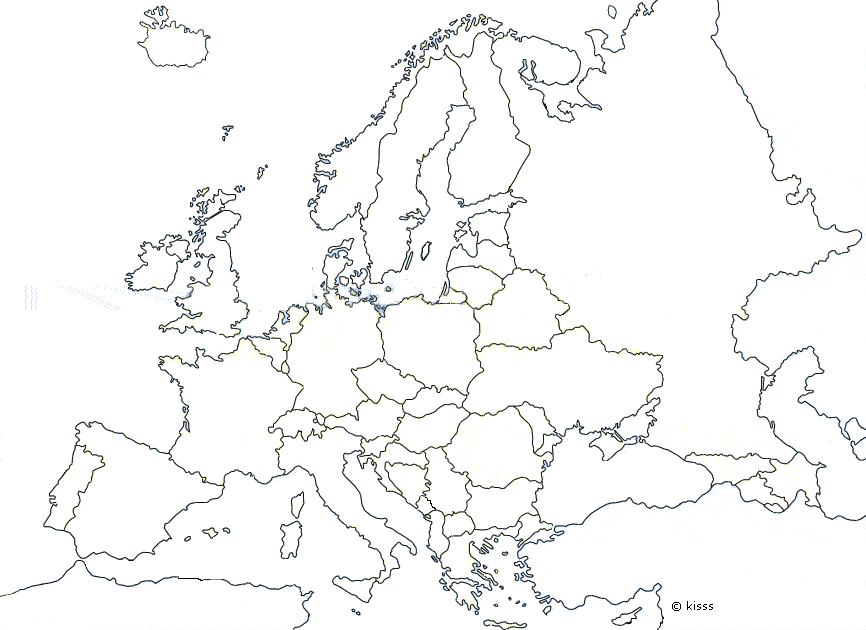 Spanyolország
Franciaország
Nagy Britannia
Németország
Olaszország
Magyarország
Lengyelország
Norvégia
Svédország
Finnország
Szovjetunió
Románia
Bulgária
Törökország
10
8
9
11
3
7
4
2
6
12
1
13
5
14
Vissza
10. Megoldás
Vissza
11. Megoldás
Kölcsönös elrettentés politikája
„Az atomfegyverek igazából nem fegyverek, hanem politikai eszközök, amelyek a „szuperhatalomságot” katonai tekintetben „ámítássá” degradálják, mert ha használatba kerülnek, végső soron a „szuperség” és a hatalom együtt szűnik meg… Ha egy helyiségben, amelynek padlóját benzin borítja, két olyan ember ül, akik egyikének öt gyufája van, míg a másiknak csak négy, az első gyufaszál meggyújtása után minden további kalkuláció érdektelen.”
,,az oroszok egy olyan összecsapásra készülnek, amelynek talán sosem lesz vége, és ők úgy látják, hogy már eddig is számos előnyt gyűjtöttek. Észben kell tartani, hogy volt idő, amikor a kommunista párt az orosz nemzeti életben csak egy kicsiny kisebbségét alkotott, míg a mai szovjet hatalom kihat a világ egész közösségére”. Emiatt ,,szilárd …. politikára van szükség, melynek célja, hogy szembesítse az oroszokat egy megváltoztathatatlan ellenerővel mindenhol, ahol ők a betolakodás jeleit mutatják a békés és biztonságos világ érdekeibe”
Feltartóztatás politikája
Vissza
12. Megoldás
Berlini blokád
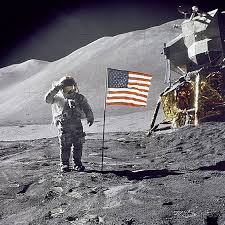 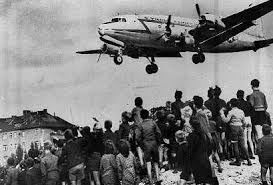 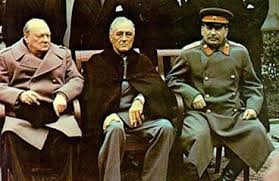 Potsdami konferencia
Holdraszállás
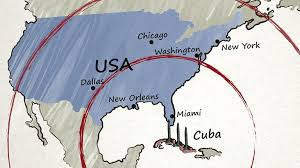 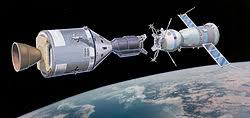 Szojuz-Apollo program
Kubai rakétaválság
Vissza